Digital Inclusion
Councillor Mark Watson
Cabinet Member for Communities, Safety and Justice
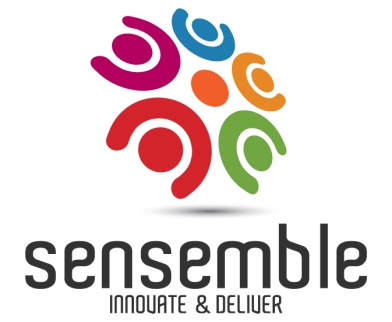 Why Digital Inclusion is so importantgit
Radio took 38 years to reach 50 million users, TV took 13 years, web took 4 years, Facebook took 10months!

In 2013 36million adults (73%) accessed the internet every day.  89% of young people had a smart-phone or tablet to go on-line, up from 43% in 2010.
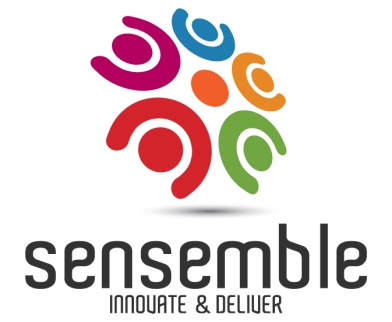 Why Digital Inclusion is so importantgit
It is estimated households that are off line are missing out on savings of £560 per year from shopping, paying bills online, or being able to keep in touch with family members or friends

81% of people over 55 say that being online makes them feel part of modern society and less lonely

Croydon Council has a significant financial challenge and needs to protect key services to most vulnerable – residents utilising on-line services can help towards that challenge
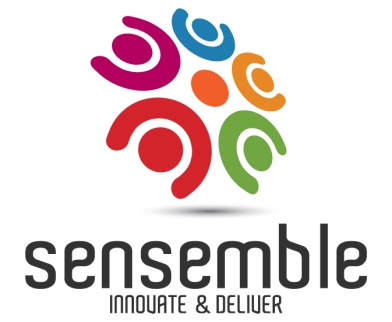 Digital inclusion principles
Digital skills – being able to use computers and the internet. 

Connectivity – Access to the internet.

Accessibility – services will be designed to meet all users needs, including those dependent on assistive technology to access digital services
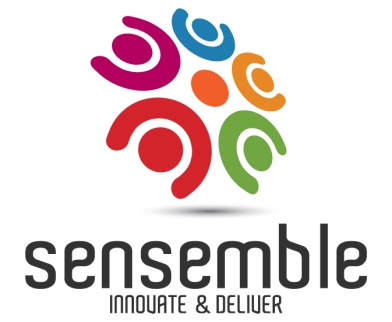 Digital inclusion principles
Supporting other key Borough initiatives
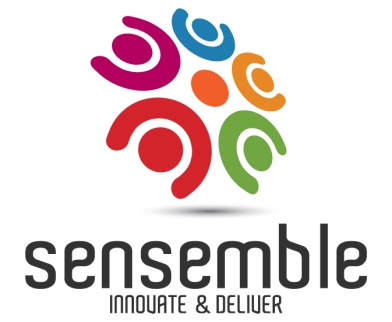 How our customers are already using our on-line servicesA snapshot of My Account statistics


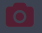 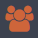 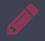 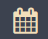 +93k
Customers signed up to MyAccount
12k
Photos submitted via the mobile app
58K
Reports received via My Account
1350
Appointments made online
8 out of 10 customers said they found MyAccount easy to sign-up to
9 out of 10 customers said they would use MyAccount again
8 out of 10 customers said they would recommend the service to other residents
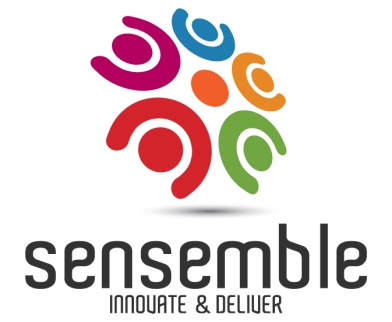 Current Position and Progress to date
Services are being used by various age groups and locations across the Borough  
(data as at end 2014)
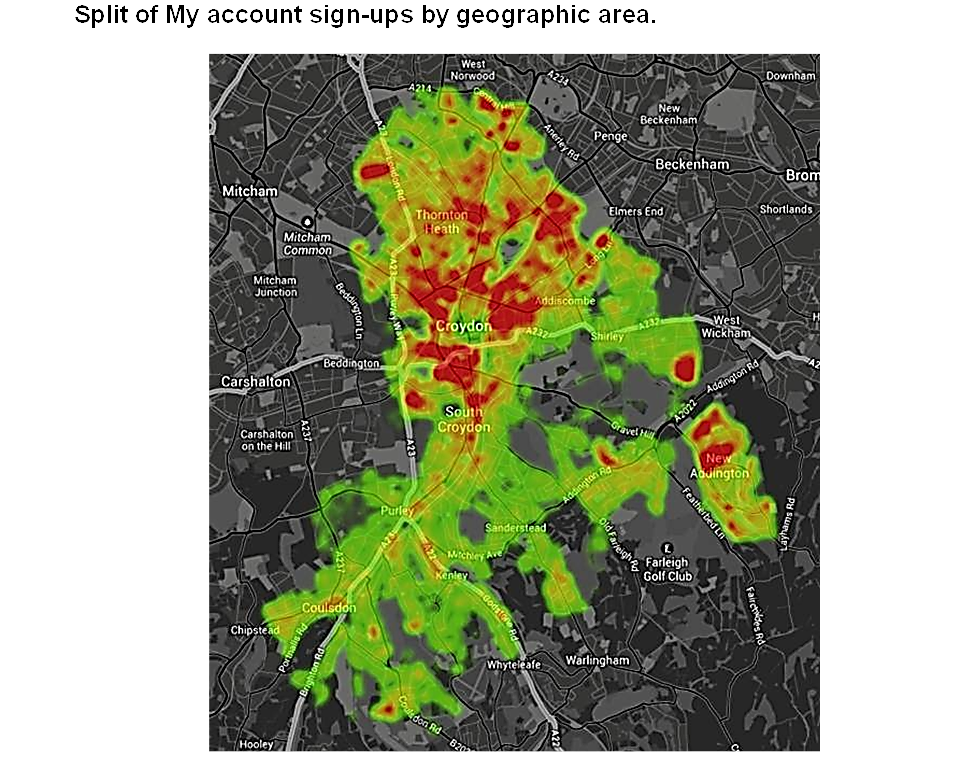 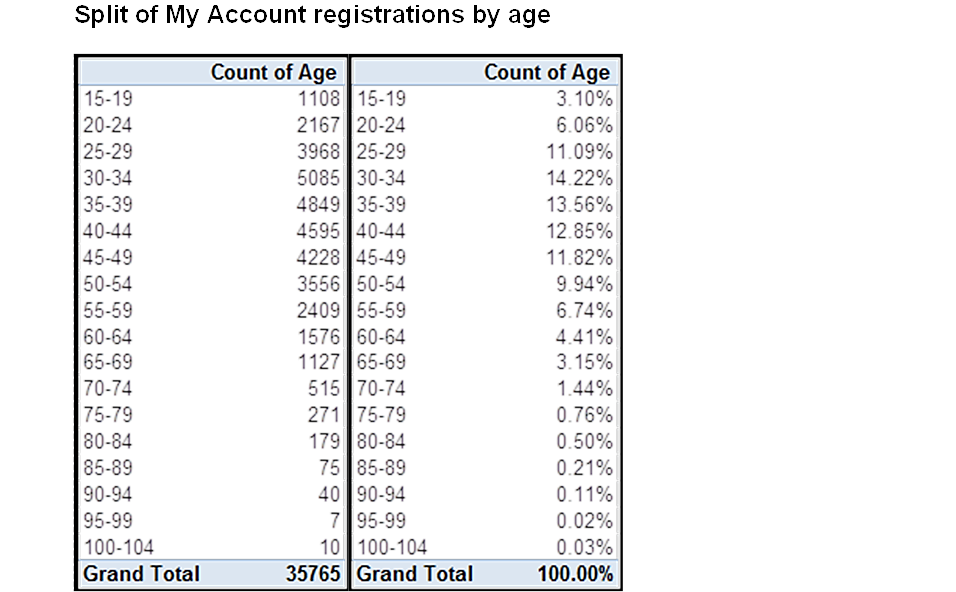 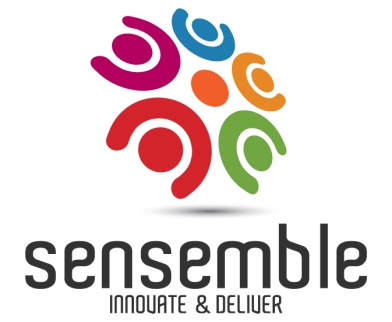 Further opportunities;
INITIATIVES ALREADY UNDERWAY

Mobile bus – providing support in community. 
Access Croydon – arranging training for residents
Council house tenancy sign-up – getting detailed understanding of individual skills and needs
Supporting Community projects – such as Norbury church digital training initiative
Review council buildings and services – opportunity to provide free Wi-Fi access for customers
Initial exploration – working with businesses to trial further initiatives for residents and SME’s later in 2015.
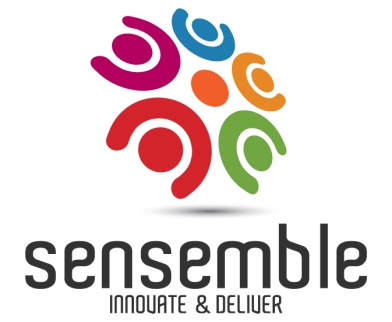 Further opportunities;
HELPING US UNDERSTAND WHERE TO FURTHER FOCUS

What is already being provided effectively in community – lessons we can learn
Which residents’ groups most need support
What is stopping residents from accessing on-line services
How can we help the community help themselves
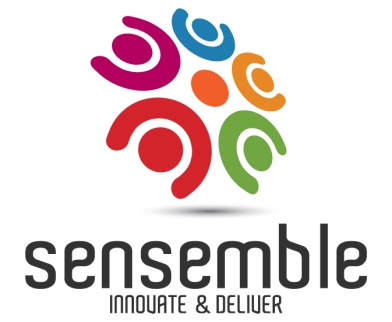